Земельный участок
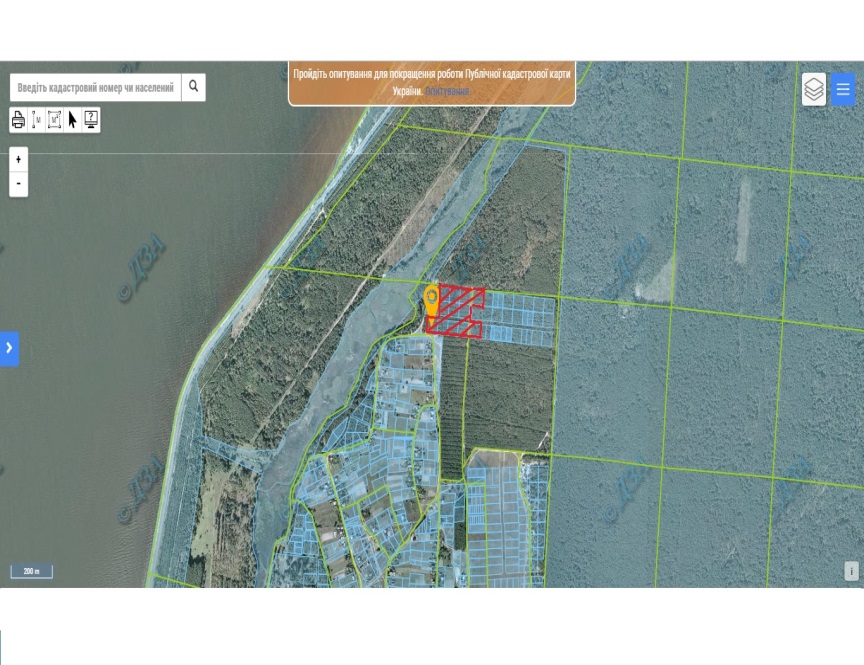 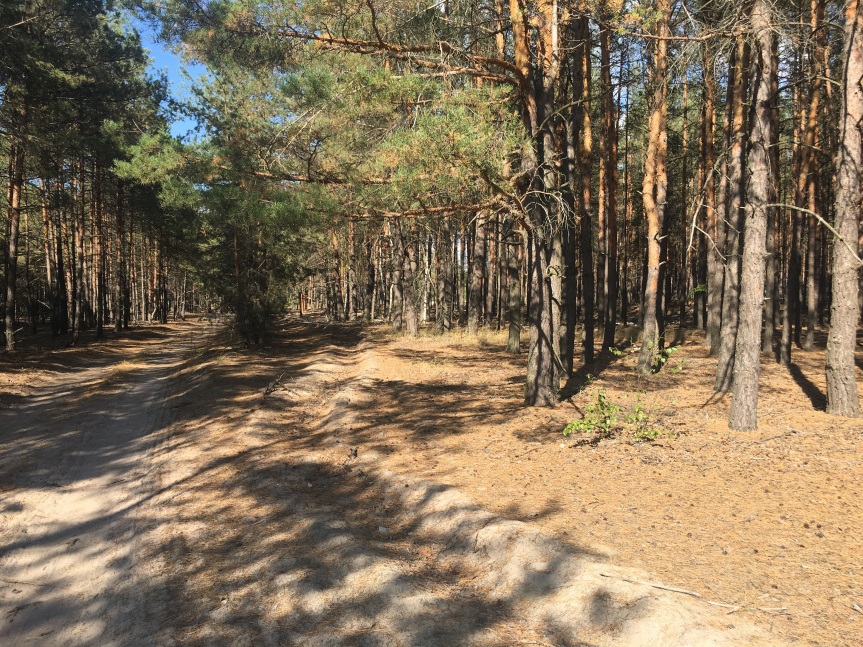